Avanzamos en los estudios y diseños para la Calle XX entre 
Carreras XX y XX
Volante: 1 Fecha: XXXX  Localidades: xxxxxx  Contrato:  xxxx de xxxx
Señor (es)
XXXXXXXXXXXXXXXX
XXXXXXXXXXXXXXX
Ref: Reunión de Avance
El Instituto de Desarrollo Urbano, a través del contratista xxxxxx, encargado del proyecto, le invita a la Reunión de Avance de estudios y Diseños, en donde socializaremos las actividades que se han ejecutado, y que beneficiarán  a los habitantes del (sur-norte-oriente-occidente) de la ciudad. 
Si desea solicitar más información sobre el proyecto, comuníquese con nuestro Punto IDU.
Insertar imagen de alguna actividad (técnica o social). 
NO distorsionarla.
Eliminar el recuadro posteriormente
Escriba  la fecha de la reunión
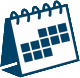 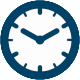 Escriba  la hora de la reunión
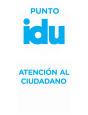 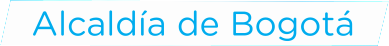 Dirección 
Horario
Teléfono: 
Correo:
Escriba  el lugar de la  reunión
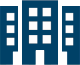 Mayor información sobre  el proyecto:
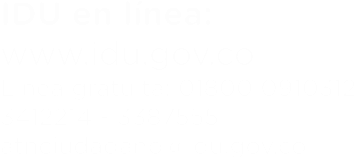